Unit 1: Back to schoolPart A: FriendsA3-4/ P.12-13
A3
Read. Then practice this dialogue.
Nga: 	Good morning, Mr. Tan.
Mr. Tan: Good morning, Nga. How are you?
Nga: 	I’m very well, thank you. And you?
Mr. Tan: I'm fine, thanks. 
		Goodbye. See you later.
Nga: 	Goodbye.
How to greet other:
3. Answer other’s question
1. Greeting
Ex: Good morning.
Ex: Pretty good.
2. Asking about health
4. Goodbye
Ex: Bye.
Ex: How are you?
So am I. = Me, too.
So does he. = He does, too.
So  +  be / trợ  ĐT + S.
= S + be / trợ  ĐT (,) too.
Grammar point
Dùng để diễn tả câu nói mang nghĩa “Ai đó cũng vậy”. 
Tránh nhắc lại câu vừa nói của người đang đối thoại.
EXERCISE
Fill in the blanks with so or too 
1) I worked hard last week. _________ did he.
2) My sister has got a new job. Tom does ,_________.
3) Kim is going to have a baby. Me, _________.
4) My parents will travel at Christmas. _________ will they.
5) They are going to the concert. She is, _________.
So
too
too
So
too
Listen. Complete the dialogue.
A4
How are you today?	Just fine.		So am I. 
How are you?		Not bad.		Me, too.
How is everything?	Pretty good.
How about you?	Ok.
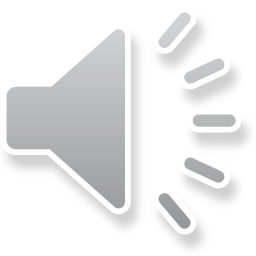 How are you
a, Mr Tan: Hello Lien.  ….………….?
    Miss Lien: ……..., thank you.  …………….., Tan?
    Mr Tan: ………., but I’m very busy.
    Miss Lien:  …….
How about you
Pretty good
Not bad
Me, too.
Listen. Complete the dialogue.
A4
How are you today?	Just fine.		So am I. 
How are you?		Not bad.		Me, too.
How is everything?	Pretty good.
How about you?	Ok.
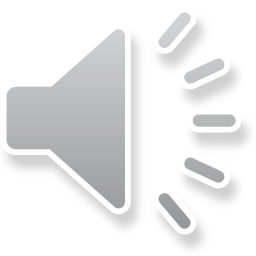 How is everything
b, Nam: Good afternoon, Nga ……………………?
    Nga: ……,thanks. ……………………………?
    Nam:  ……….,thanks.
    Nga: I’m going to the lunch room.
    Nam:  Yes, ……..…
Ok
How are you today, Nam
Just fine
So am I.
Thank you!